Pituitary Gland
Anatomy Practical

By Dr. Sahar Shareef
Anatomy Department
College of Medicine
King Saud University
Pituitary Gland
Definition
Pituitary gland or hypophysis cerebri is a small oval structure attached to the undersurface of the brain by the infundibulum. It is called the master endocrine gland.
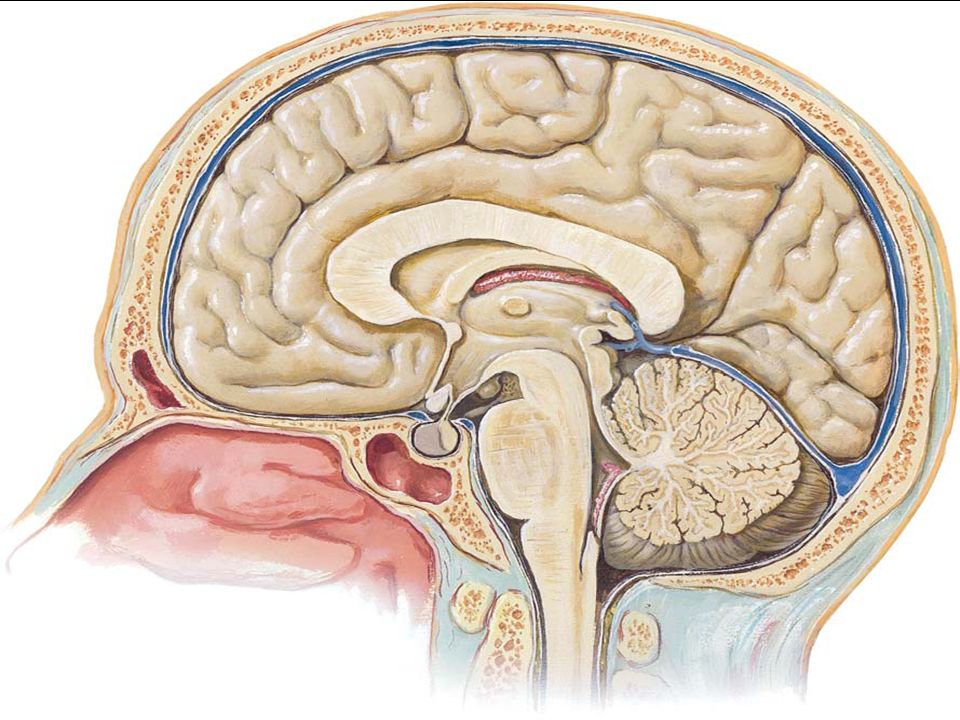 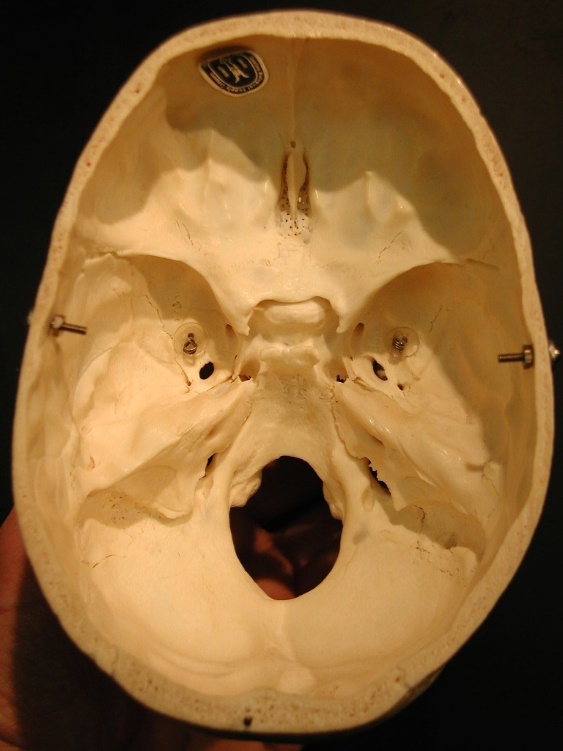 Location:
In the sella turcica    (hypophyseal fossa) of  the body of sphenoid bone.
Sella turcica
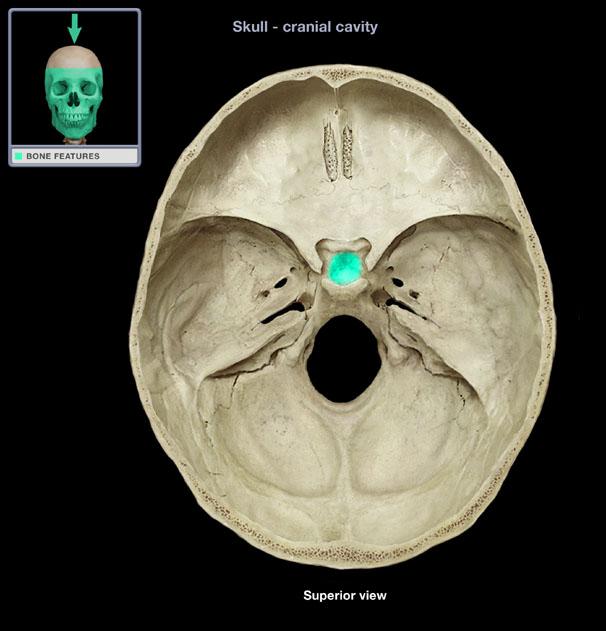 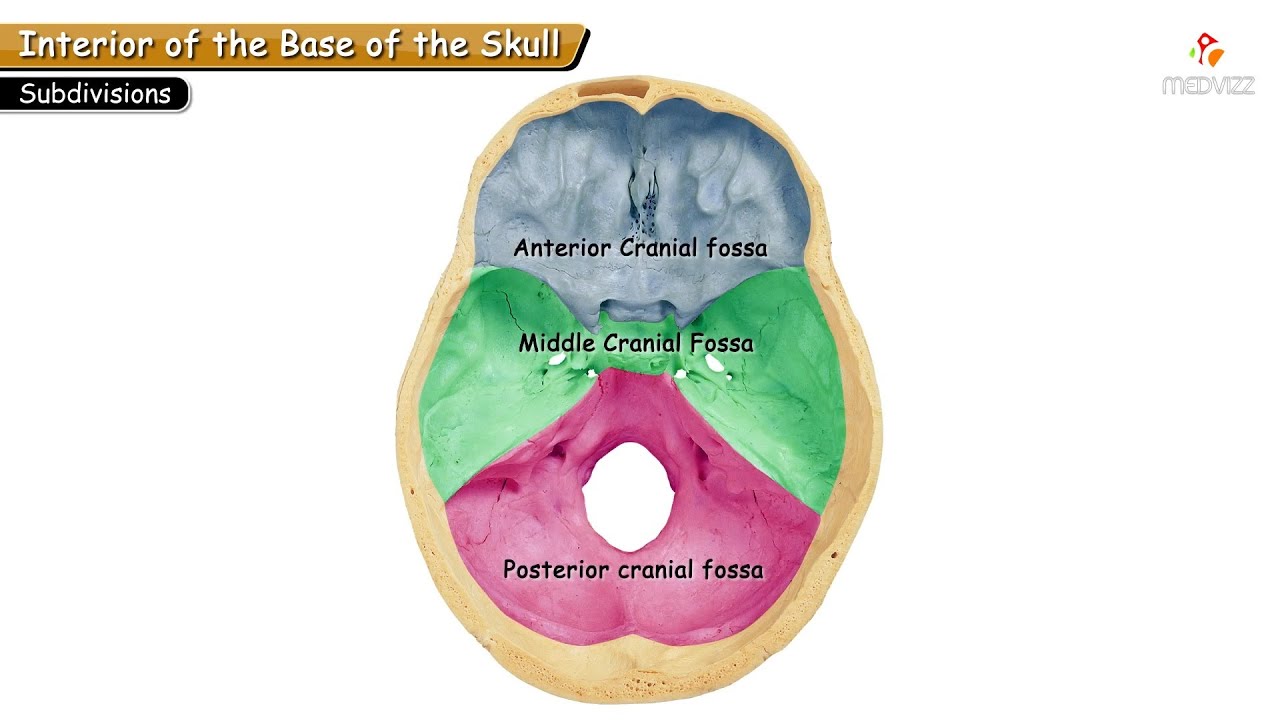 The sella turcica is found in the middle cranial fossa of the skull.
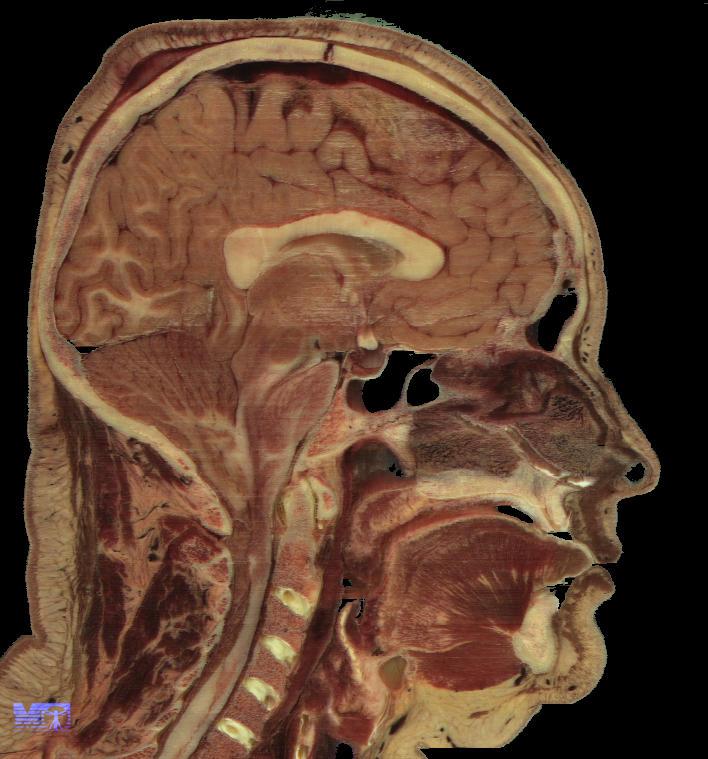 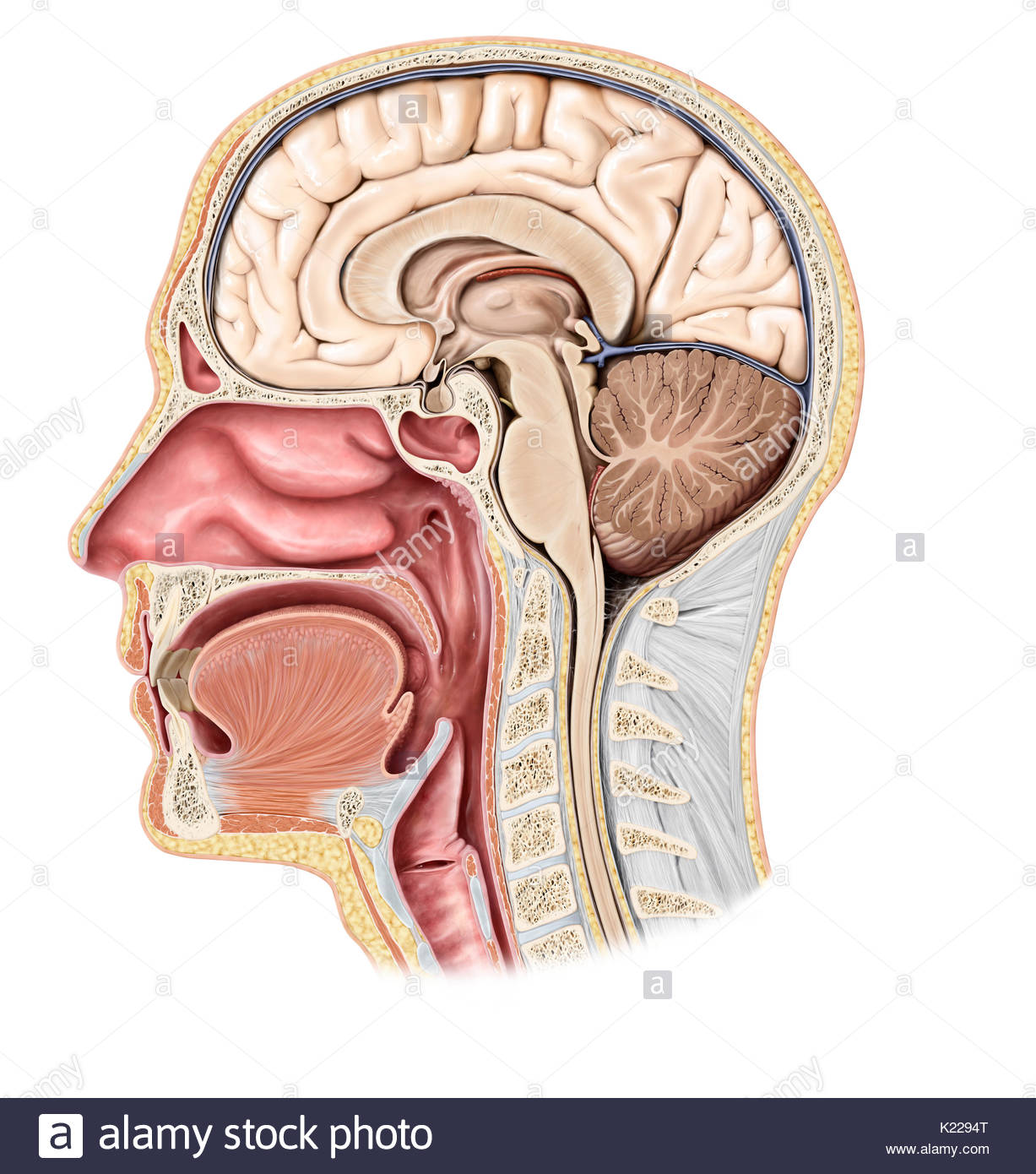 Pituitary gland
SUBDIVISIONS OF PITUITARY GLAND
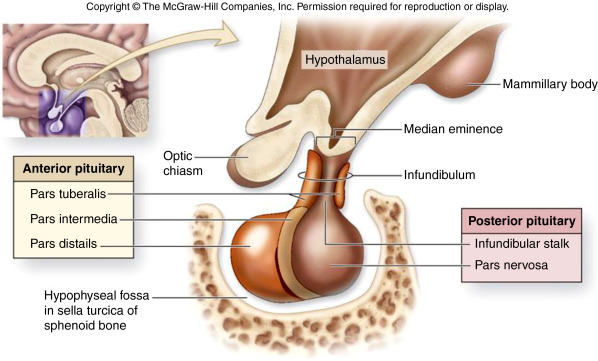 Relations of Pituitary Gland
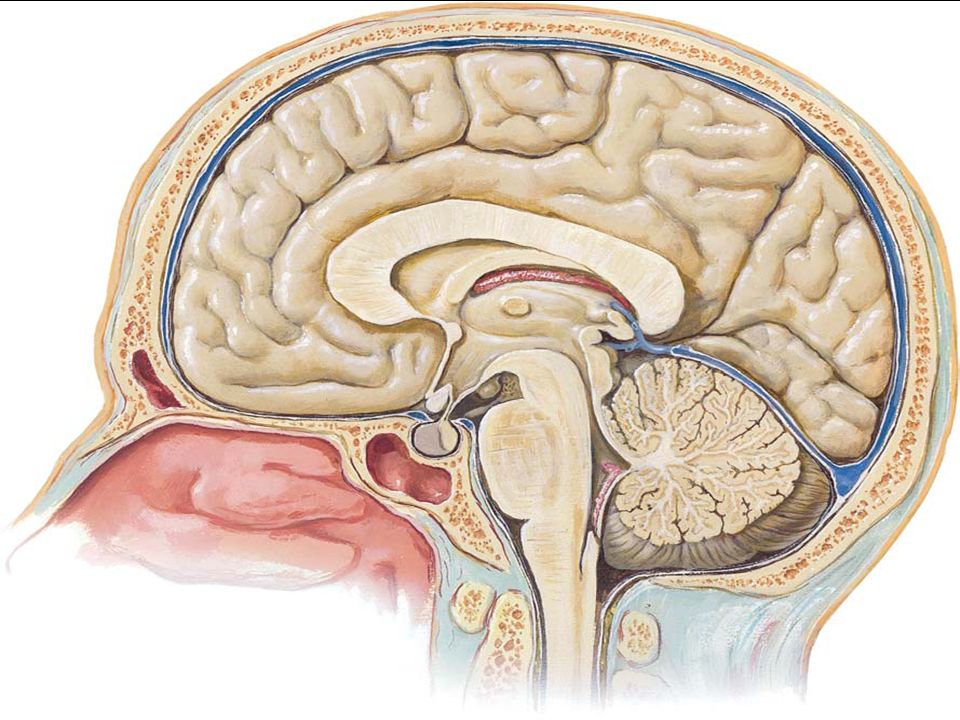 Optic chiasma
 (Anteriorly)
Pituitary gland
Mammillary bodies
(Posteriorly)
Relations of Pituitary Gland
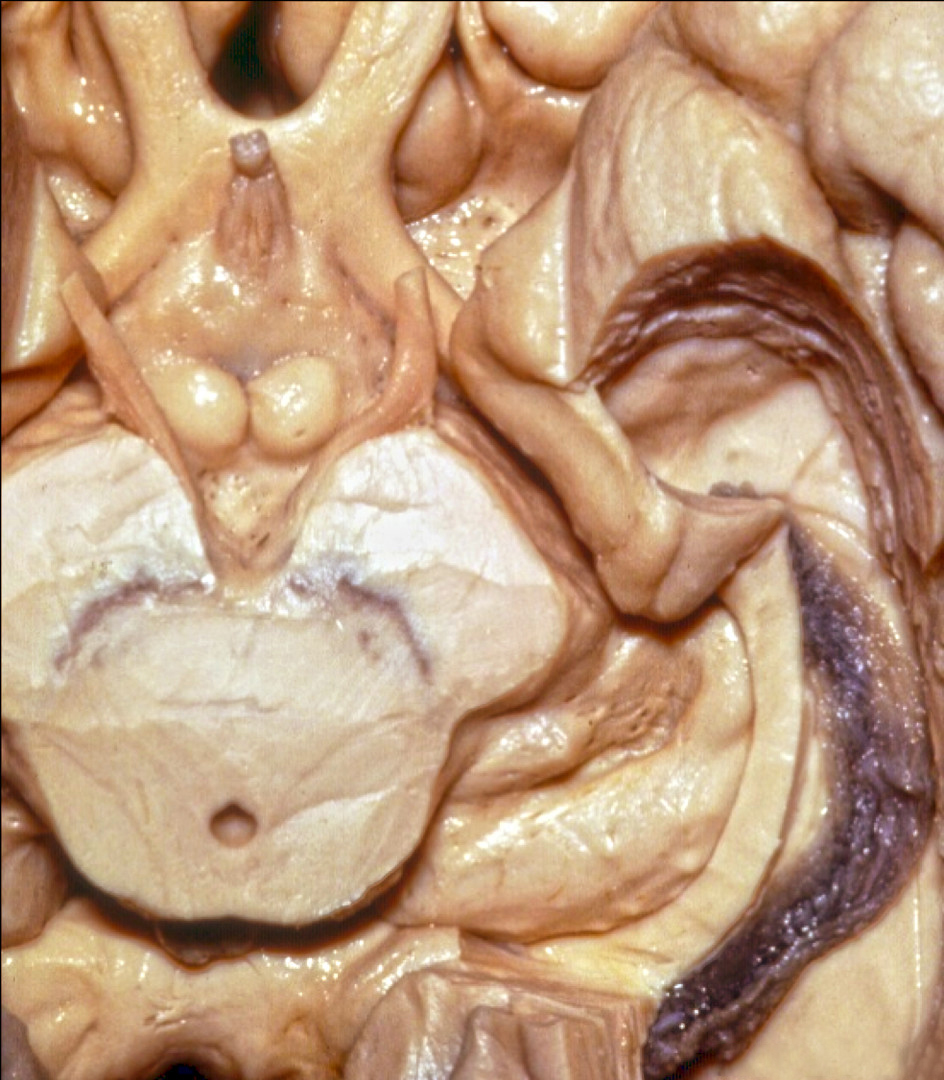 Optic chiasma
 (Anteriorly)
Infundibulum (pituitary stalk)
Mammillary bodies
(Posteriorly)
midbrain
Inferior view of the brain
Relations of Pituitary Gland
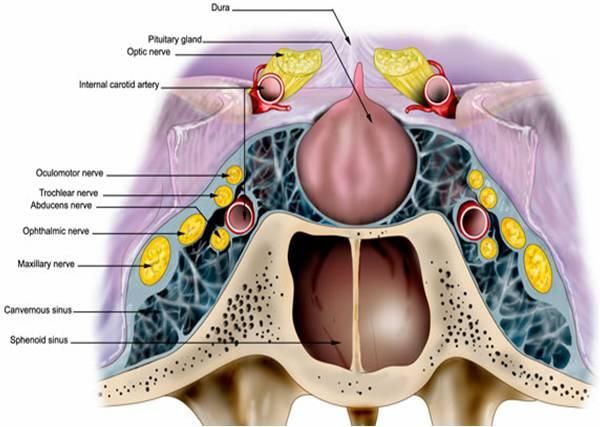 diaphragma sellae  
(superiorly)
cavernous sinus
(laterally)
sphenoidal air sinuses
(Inferiorly)
Relations of Pituitary Gland
The cavernous sinus is a dural venous sinus. it’s walls are made of dura, and it is lined by endothelium.
The sinuses are situated on each side of the body of sphenoid. 
The internal carotid artery and abducent nerve pass through the sinus, while the 3rd, 4th, ophthalmic and maxillary nerves run in the lateral wall of the sinus.
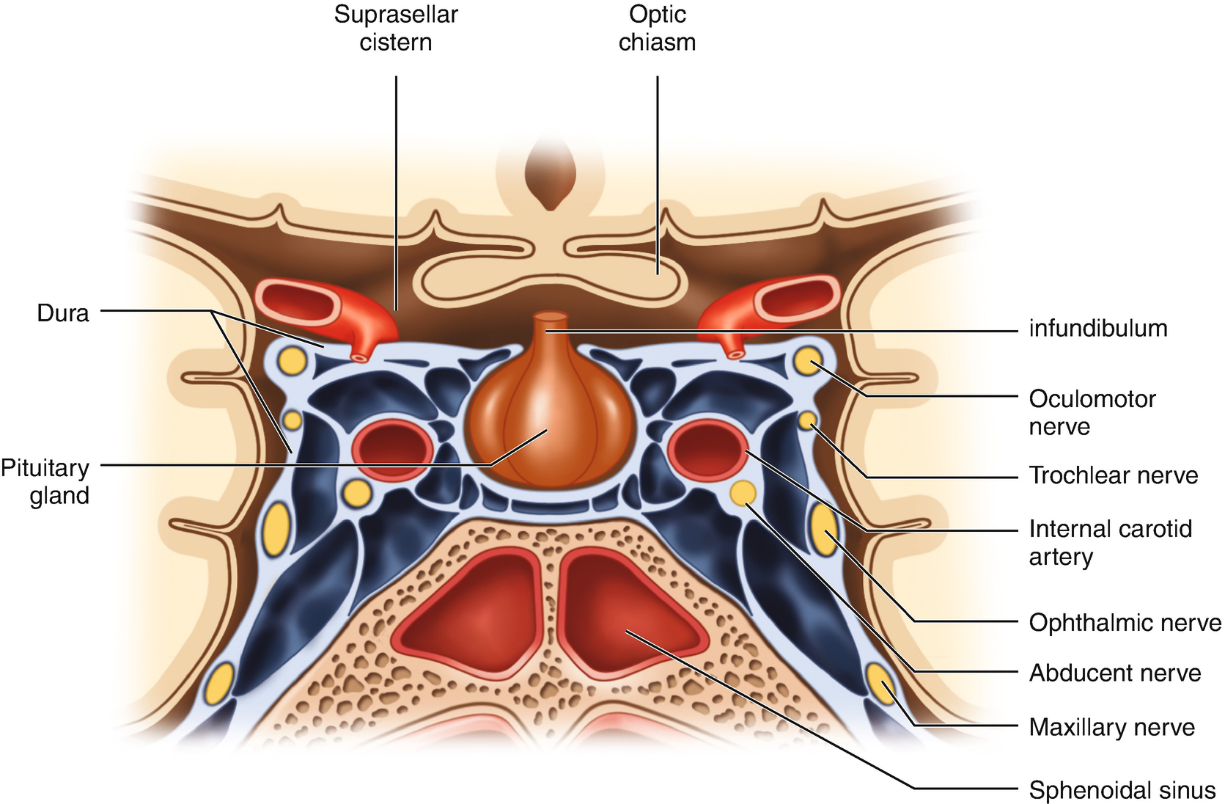 Relations of Pituitary Gland
cavernous sinus
(laterally)
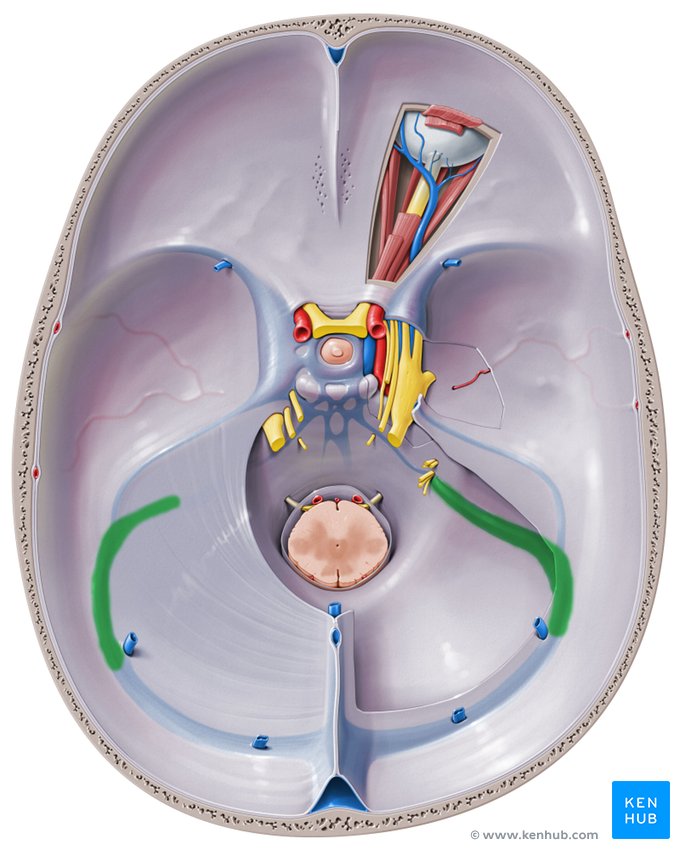 N.B. :
In this diagram, the right cavernous sinus is open, while left sinus is closed.
Diaphragma sellae:
Is a fold of dura mater covers the pituitary gland & has an opening for passage of infundibulum (pituitary stalk), that connects the gland to the hypothalamus.
Infundibulum (pituitary stalk)
diaphragma sellae  
(superiorly)
Relations of Pituitary Gland
diaphragma sellae
Right cavernous sinus (open)
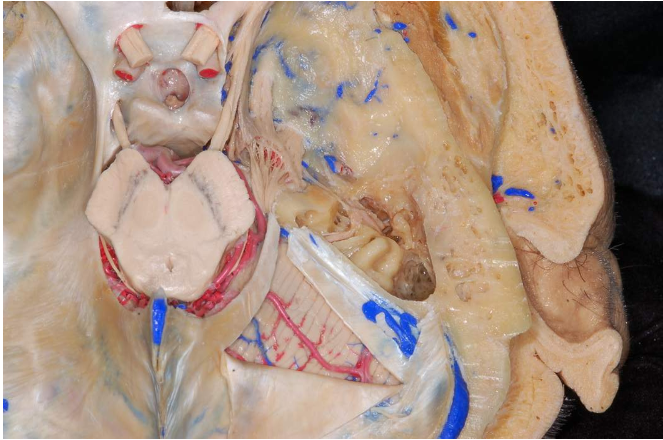 Left cavernous sinus (closed)
N.B.:
The picture showing cranial cavity, with pituitary gland in the sella turcica, covered by diaphragma sellae.
Relations of Pituitary Gland
Optic nerve 
( entering optic canal)
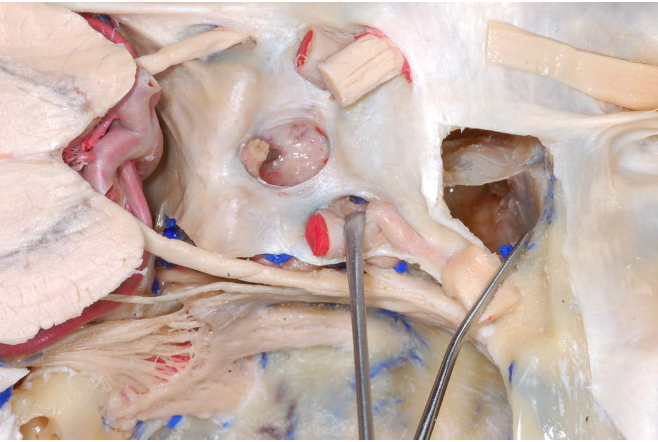 diaphragma sellae  
(superiorly)
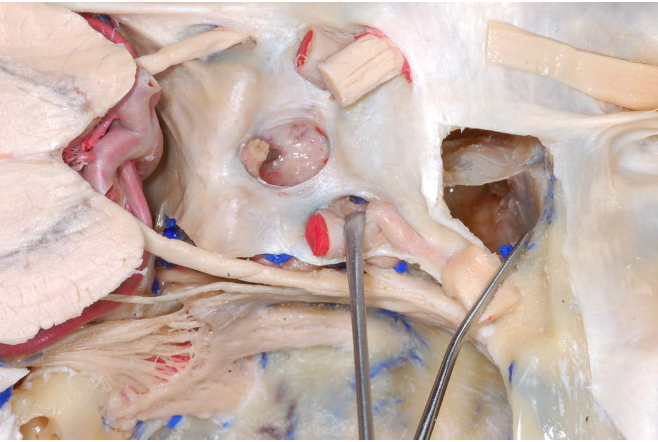 Relations of pituitary

Posteriorly:
dorsum sellae, basilar artery, pons and mammillary bodies
Superiorly:
Diaphragma sellae
Diaphragma sellae
Dorsum sellae
Basilar artery
Relations of Pituitary Gland
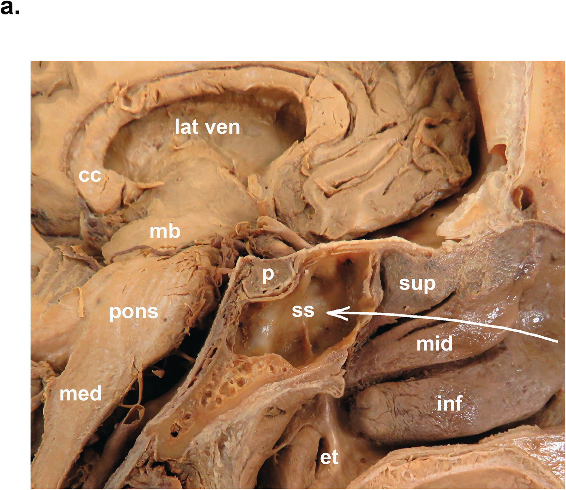 mb: midbrain
med: medulla oblongata
P: pituitary gland
ss: sphenoid air sinuses
cc: corpus callosum
H: hypothalamus
H
Sagittal section of head
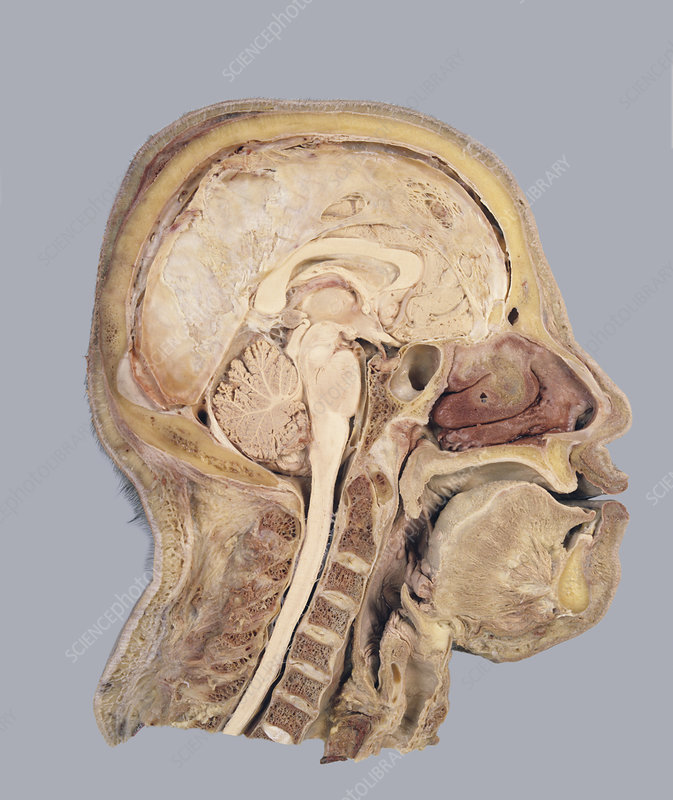 Optic chiasma
(Anteriorly)
infundibulum
Mamillary body
(Posteriorly)
Pituitary gland